Identity Theft and Credit Safety
What is identity theft?
Fraudulent access and use of a person’s private identifying information for financial gain
Steal a persons name, credit card number, social security number or drivers license number
One of the fastest growing crimes
[Speaker Notes: Allow students to brainstorm the answer to the question.

Identity theft is one of the fastest growing crimes that affects people all over the world. It is using a person’s private information without their knowledge for personal gain.]
How does it happen?
The individual gains access to your information by:
Robbing the account holder
Searching through trash for documents
Phishing
Skimming
[Speaker Notes: The individual gains access to your information by robbing the account holder, searching through trash for documents, phishing (defrauding an online account holder of financial information by posing as a legitimate company) or skimming (steal credit/debit card numbers by using a special storage device when processing your card.)]
Reporting Identity Theft
Contact Credit Bureaus
File a police report
Contact the Federal Trade Commission (FTC)
Contact bank and credit card companies
[Speaker Notes: There are two ways to report identity theft. You can contact credit bureaus (places a fraud alert and security freeze on the account to prevent access to your personal information and ability to open new accounts.) You can also file a police report where the crime occurred to create an “identity theft report.”

After your report the identity theft, you also should contact the Federal Trade Commission(FTC). The FTC will share information of your case nationwide. Then, contact the bank and credit card companies to report theft and request new cards and account numbers to be issued.]
Effects of Identity Theft
Ruin credit score
Financial strain
Stress
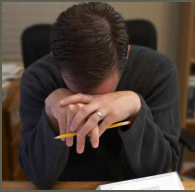 [Speaker Notes: The time to fix identity theft varies by each case. Early detection could help minimize the effects. This is why it is important to monitor your credit score at least once yearly through the free credit reporting agencies.]
Protecting Yourself
Safe internet use
Destroy financial records
Guard social security information
Check credit reports once a year
Check for Identity Theft Protection plans
[Speaker Notes: Protect yourself from identity theft by practicing safe internet use - do not send personal information via e-mail, make online purchases through secure websites. Destroy financial records by tearing or shredding any document containing personal information. Guard social security information by keeping it in a secure place at home or in a safe deposit box.

Check credit reports once a year through free credit reporting agencies, such as Equifax, Experian or Trans Union. Monitoring your credit report will allow you to see any suspicious activity. Some credit card companies offer plans to help protect you from identity theft such as Identity Theft Protection plans.]
References/Resources
Images:
Microsoft Office Clip Art: Used with permission from Microsoft

Websites:
Credit Union National Association
http://anytime.cuna.org/15608/index.php

Financial Literacy Now
http://www.financiallitnow.org/index.shtml

Practical Money Skills
https://www.practicalmoneyskills.com